forces Lesson 6A
How Can Ideas about Forces Help Us Predict the Motion of Objects?
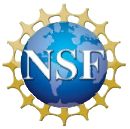 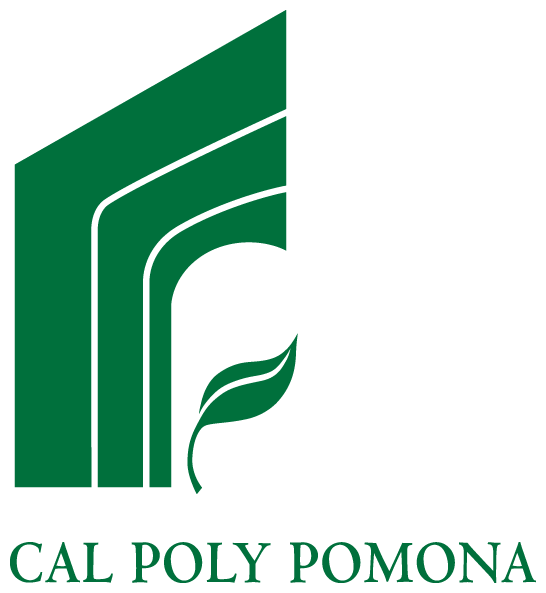 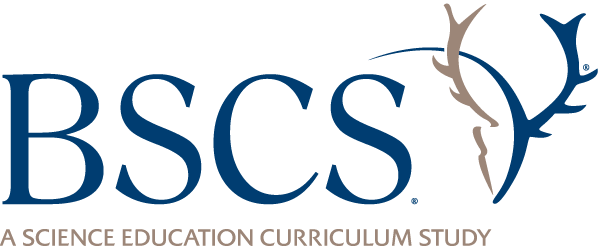 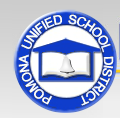 Review: Forces
What is a force? 
Why do you think it’s important to learn about forces? What about gravity and friction?
How might an understanding of forces help you in your everyday life?
Today’s Focus Question
How can ideas about forces help us predict the motion of objects?
Cotton Balls in the Wind
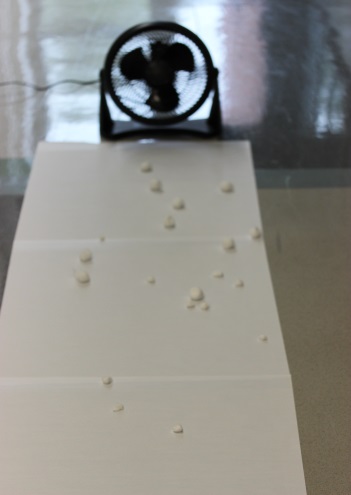 Photo courtesy of BSCS
Your Predictions about the Cotton Ball
What do you predict will happen when a cotton ball is dropped in front of a fan that’s rotating at full speed?
Draw a picture in your science notebook showing how you think the cotton ball will move when it’s dropped in front of the fan.
For now, just think about the motion of the cotton ball, not the forces acting on it.
Share Your Predictions
What do you predict will happen when a cotton ball is dropped in front of a fan that’s rotating at full speed?
Share your predictions and drawing with an elbow partner.
Describe how you think the cotton ball will move when it’s dropped in front of the fan and why you think so.
Don’t talk about forces right now.
Investigation: Cotton Balls in the Wind
A few volunteers will drop small cotton balls in front of the rotating fan one at a time.
Carefully observe the motion of each cotton ball when it’s dropped in front of the fan. 
Be prepared to share your observations with the class.
I’ll record your observations on chart paper so we can track how the cotton balls moved and see if we can identify any patterns.
Investigation: Cotton Balls in the Wind
Do you agree or disagree with this pattern of motion based on our observations?
When the cotton ball was dropped, it fell toward the ground.
When the fan blew on the cotton ball, it moved forward, but it also continued falling toward the ground.
When the cotton ball hit the ground, it stopped moving.
Describe the Forces
How might the science idea of forces help us explain why the cotton balls moved the way they did?
Use the foam arrows to describe the forces acting on each cotton ball.
Why did the cotton ball initially fall toward the ground?
Why did the cotton ball move forward when the wind from the fan hit it? 
Why did the cotton ball continue falling downward and then stop when it hit the ground?
Forces Acting on the Cotton Ball
Step 1: Gravity pulls the cotton ball toward the ground.
Step 2: Air from the fan pushes the cotton ball horizontally while gravity keeps pulling it down.
Step 3: Friction between the cotton ball and the floor slows the cotton ball to a stop after it hits the ground.
Let’s Summarize!
Today’s focus question: How can ideas about forces help us predict the motion of objects?
Think-Pair-Share: What have you learned about forces in this unit that can help you predict the motion of objects? 
Think about this question. Then share with a partner how knowing about forces helped you predict and describe the motion of a cotton ball in front of a rotating fan.
Key Science Ideas
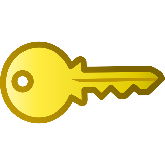 Forces are pushes and pulls that can change an object’s motion. 
If we know the strength (size) and direction of the forces acting on an object, we can predict whether or not it will move and in what direction.
Next Time
In our final lesson, you’ll show what you know by acting out forces and the motion of objects in real-life scenarios!
The Physics Players 
in  
Forces and Motion
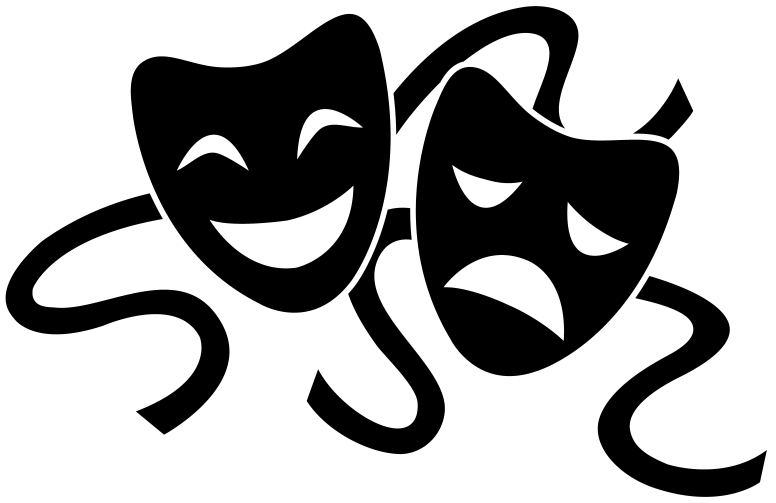